Энн Холландер
«Материя зримого:
Костюм и драпировки в живописи»
Валери Стил
В этой  книге, сопровождавшей ее выставку 2002 года в Национальной галерее в Лондоне, блистательно сочетаются профессиональные навыки Холландер как историка искусства и историка костюма. По ее собственному наблюдению, «одежда представлена во всех традициях фигуративной живописи». Анализируя конкретные картины, Холландер объясняет, почему художники выбрали определенные костюмы для тех или иных персонажей и что эти фасоны означали.
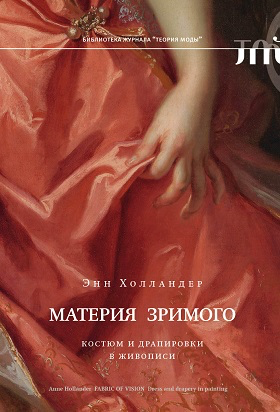 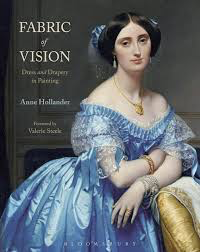 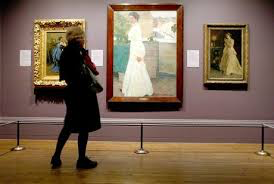 Выставка 2002 года в Национальной галерее в Лондоне
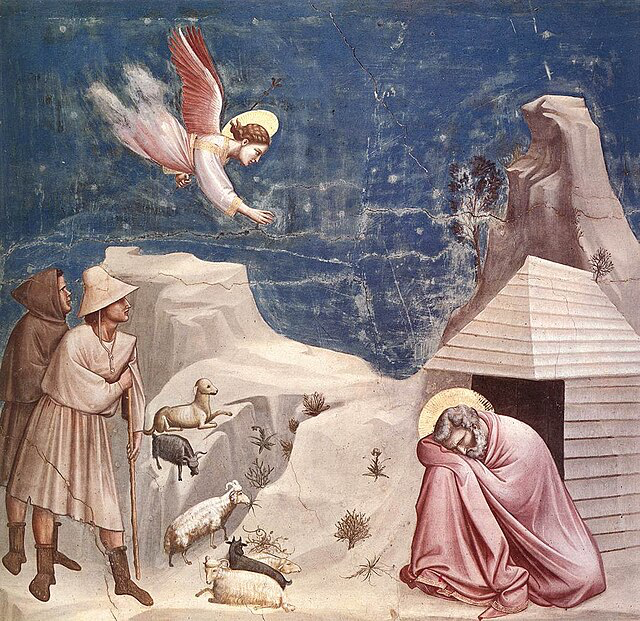 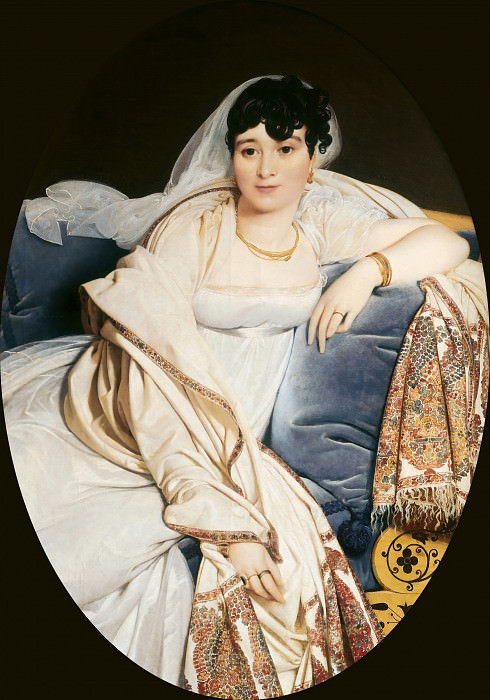 Джотто, фреска в капелле Скровеньи в Падуе. XIII век
Жан Огюст Доминик Энгр. «Портрет госпожи Ривьер». 1805
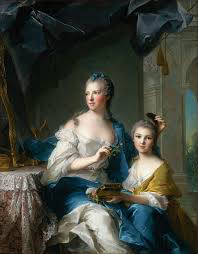 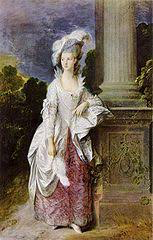 Томас Гейнсборо. «Портрет миссис Мэри Грэм». 1777
Жан-Марк Натье. «Портрет госпожи Марсолье с дочерью». 1749
Начало XIX века
К 1800 году вкусы общества повсеместно отвернулись от ренессансной классической традиции, которая, как считалось, пожертвовала верностью природе ради выражения мирского величия в весьма театральной манере. Современные художники-портретисты находили новые методы, чтобы выразить отсутствие претенциозности, а не социальную значимость, и использовали очищенный стиль в изображении фигур, представляющий более близкое приближение к благородным произведениям Античности. Новообретенное уважение к четкой линии, матовому цвету и устойчивой форме пришло на смену прежнему восхищению пятнами света, усиливающими насыщенность красок, плавно переходящих в подвижные формы с расплывчатыми краями и туманным назначением.
Этот ностальгический порыв восстановить древнюю простоту и добродетель принадлежал зарождающемуся романтизму: ему было свойственно не только томление по исчезнувшим совершенствам, включая исчезнувшее восприятие природы, но и уважение к индивидуальному опыту и личным чувствам. Такие пиетет и томление хорошо сочетались с тягой к политической и личной свободе, которые, в свою очередь, находили выражение в желании освободить индивидуальное тело, облачив его в более простую, кажущуюся свободной и эгалитарной одежду.
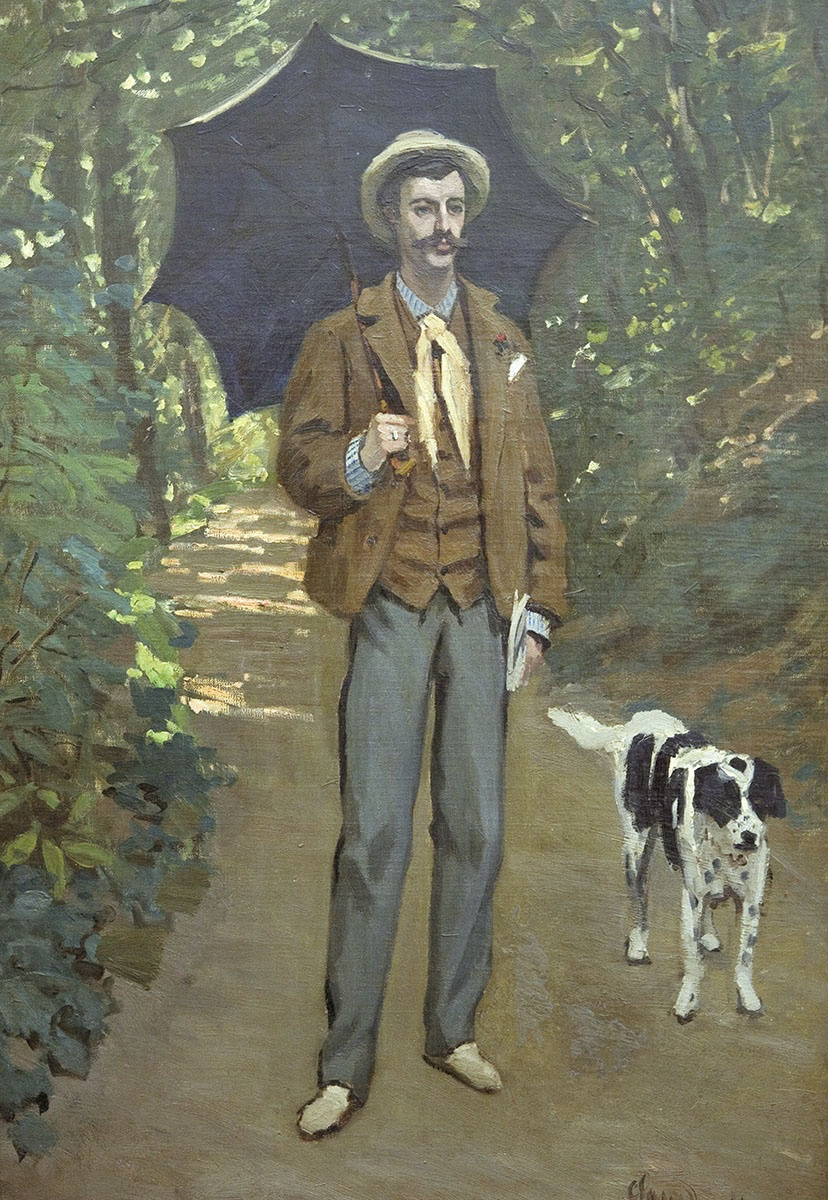 Неформальные цвета

Случайности изображенной сцены соответствует непринужденность неформального неяркого костюма мужчины: мягкие синие брюки, отличающиеся от пиджака и морщинистого жилета, рубашка в клетку, галстук — желтый и струящийся, шляпа, сдвинутая на затылок, кажется бледной по сравнению с темными волосами, руки без перчаток заняты журналом и зонтиком. 

Импрессионистский метод здесь служит для демонстрации того, что палитра светлых цветов, используемых для неформальных мужских костюмов и аксессуаров, столь же изменчива, как и освещенные солнцем листва и тропинки.
Клод Моне «Мужчина с зонтиком»,  1865 год
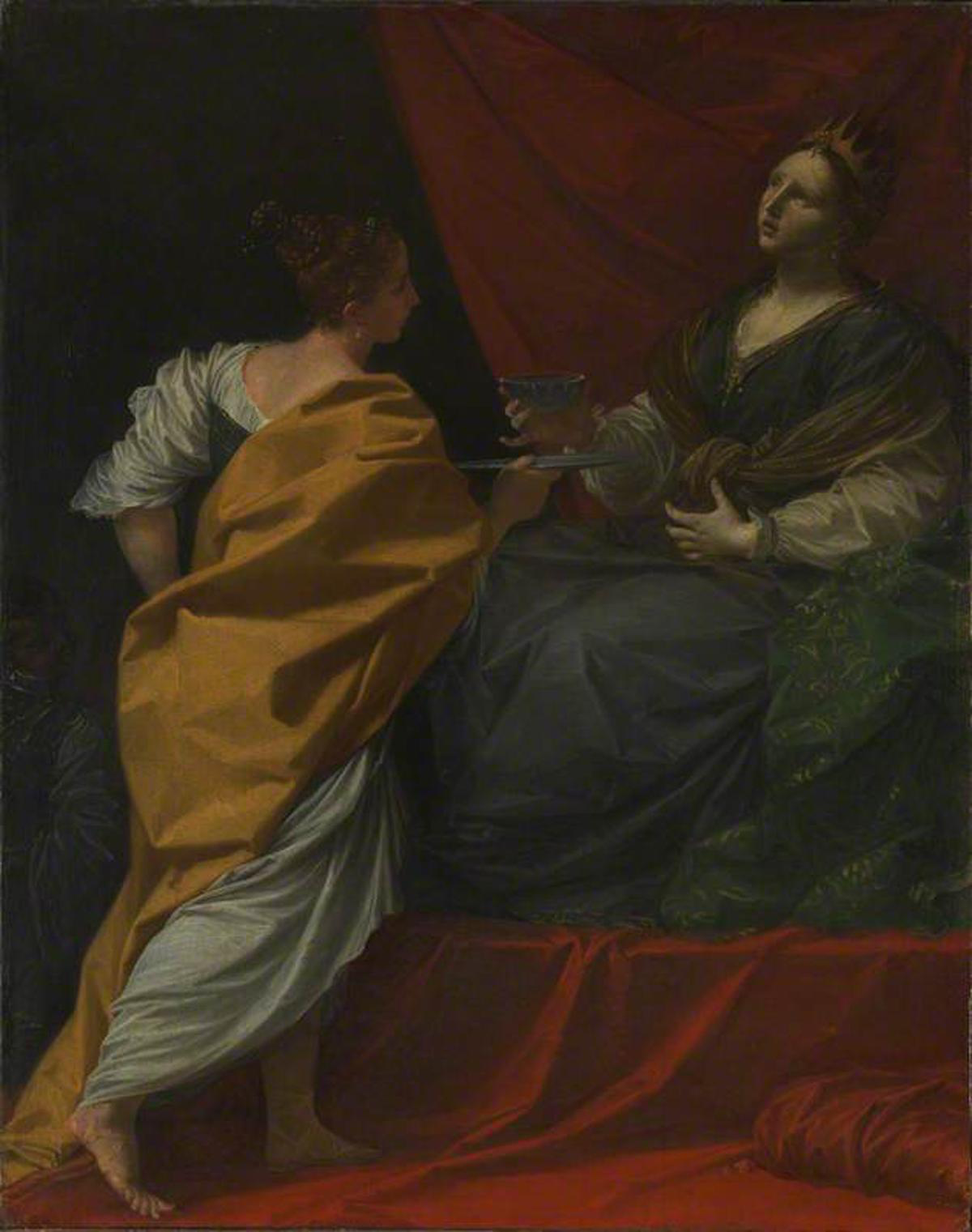 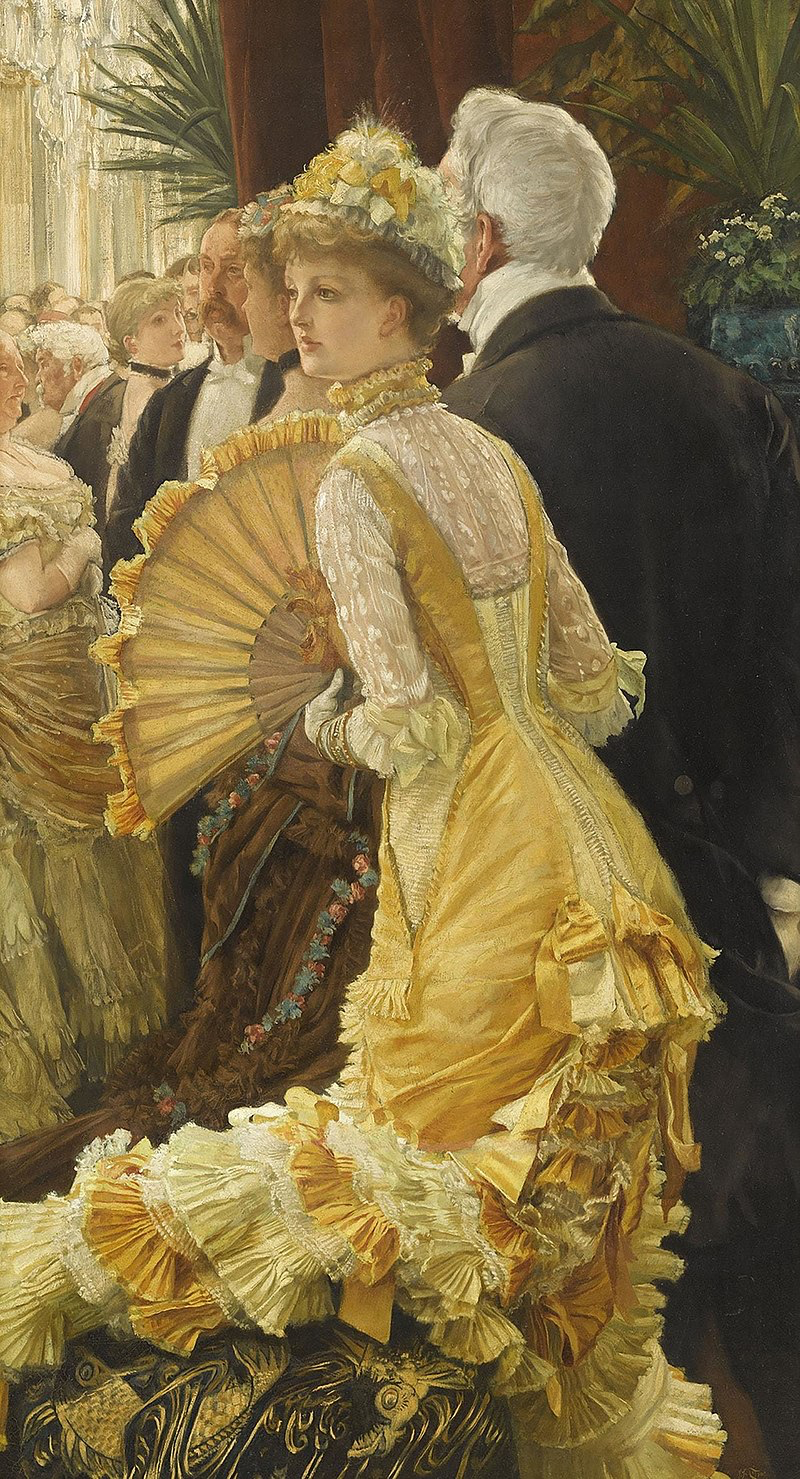 Донато Крети. «Артемизия, пьющая пепел Мавсола». Ок. 1713–1714
Джеймс Тиссо «Бал», 1878 год
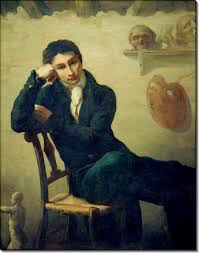 Черный цвет

Художники эпохи романтизма широко использовали черный цвет в одежде, особенно часто изображая себя или других художников, как, например, на знаменитой картине Жерико «Художник в мастерской», также хранящейся в Лувре.

Приглушенные цвета, однотонные ткани, простой крой и аккуратная, но свободная посадка заменили современному привилегированному мужчине искусную вышивку поверх множества толщинок и блестящие шелковые складки прежних времен. Это было своего рода обнажение, разоблачение, прояснение, модернизация.